বিসমিল্লাহির রাহমানির রাহিম
আসছালামু আলাইকুম
তোমরা সবাই কেমন আছো ?
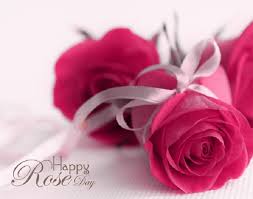 আলোচ্য বিষয়
বাংলাদেশের নির্বাচন ব্যবস্থা
বাংলাদেশের নির্বাচনের বৈশিষ্ট্য
১ম জাতীয় সংসদ নির্বাচন -  ১৯৭৩
২য় জাতীয় সংসদ নির্বাচন -১৯৭৯
৩য় জাতীয় সংসদ নির্বাচন -১৯৮৬
৪র্থ জাতীয় সংসদ নির্বাচন -১৯৮৮
৫ম জাতীয় সংসদ নির্বাচন -১৯৯১
৬ষ্ঠ জাতীয় সংসদ নির্বাচন -১৯৯৬/১৫ ফেব্রুয়ারি
৭ম জাতীয় সংসদ নির্বাচন -১৯৯৬
৮ম জাতীয় সংসদ নির্বাচন -২০০১
৯ম জাতীয় সংসদ নির্বাচন -২০০৮
১০ম জাতীয় সংসদ নির্বাচন -২০১৪
একাদশ  জাতীয় সংসদ নির্বাচন -২০১৮
নির্বাচনে নাগরিকের ভূমিকা এবং অংশগ্রহণের গুরুত্ব
সব্বাইকে ধন্যবাদ
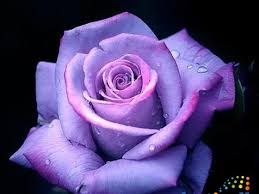 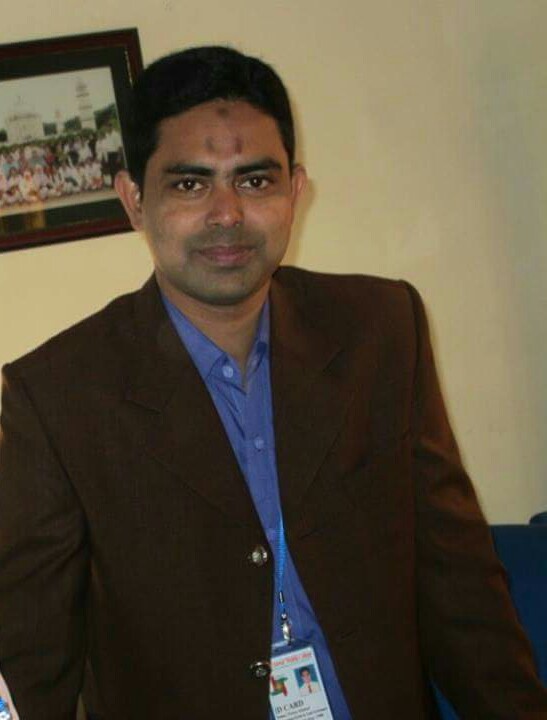